Муниципальное автономное общеобразовательное учреждение «Средняя общеобразовательная школа №5 г. Ишима»
Ночь в музее школы
«…Навстречу 70-летию Тюменской области» 
 «Ишимский край в рекордах, событиях, достижениях и судьбах»
Цель проведения мероприятия в рамках Недели «Музей и дети» «Ночь в музее школы…»:
воспитывать чувство патриотизма, которое  предполагает  любовь к  малой Родине, преданность ей, гордость за её прошлое и настоящее, стремление защищать её интересы
Задачи:
Сохранить для обучающихся  первоисточники,  представляющие историческую, художественную ценность для г. Ишима 
Способствовать использованию музейного материала в урочном и внеурочном процессе, преобразованию музейного предмета в средство информационного и эмоционального восприятия минувших эпох
Включать  обучающихся в социокультурное творчество, поисково-исследовательскую деятельность по изучению, восстановлению истории малой Родины.
Способствовать формированию духовных ценностей у обучающихся
Актуальность Формы проведения мероприятия
Первая "Ночь в музее" состоялась в Берлине, в 1997 году. Это культурное мероприятие заключалось в том, чтобы оставить музеи открытыми до поздней ночи. Для того, чтобы выдернуть музеи из обыденности и благодаря этому привлечь новых посетителей. В этой акции приняли участие 12 музеев, а также работники общественного транспорта, которые среди ночи развозили ценителей старины по домам.
«Меняющийся музей в меняющемся мире» — это выражение прочно вошло в современную жизнь в последней четверти XX века. Раньше главным в определении статуса музея были его коллекции. Сегодня эта точка зрения меняется: в центре деятельности музея — посетитель. Вырабатывается новый подход к пониманию сущности музея и его общественного предназначения. Во главу угла поставлен не музейный предмет с его свойствами и функциями, а вовлеченный в сферу деятельности музея человек со свойственными ему социокультурными, психологическими и возрастными особенностями (так называемый, антропологический подход). 
По возрастным особенностям школьник более интересуется  новым, непознанным, таинственным и удивительным. От новых форм работы получает удовольствие, а в данном случае приобщается к духовным ценностям нации, истории родного края.
Экспозиция «9 гвардейская воздушно-десантная дивизия» музей МАОУ СОШ №5 г. Ишима1983г.
Экспозиция «Ишимцы – узники концлагерей»музей МАОУ СОШ №5 г. Ишима2011г.
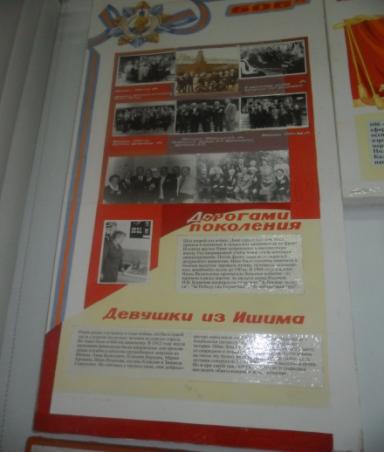 Экспозиция «606 штурмовой  ордена кутузова авиационный  полк»музей МАОУ СОШ №5 г. Ишима1985г.
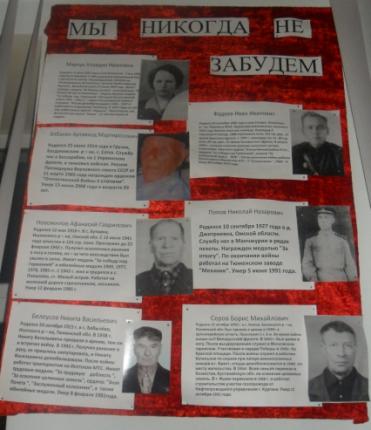 Экспозиция «Они ковали победу»музей МАОУ СОШ №51995г
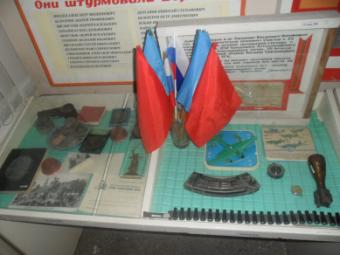 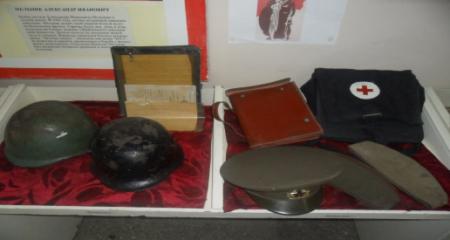 Экспонаты музея, собранные поисковыми отрядами школымузей МАОУ СОШ №5 г. Ишима1975-1995 г.г.
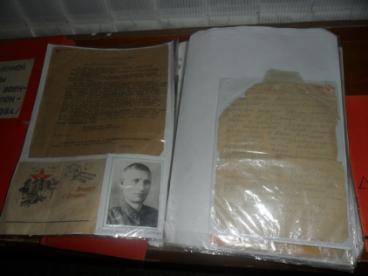 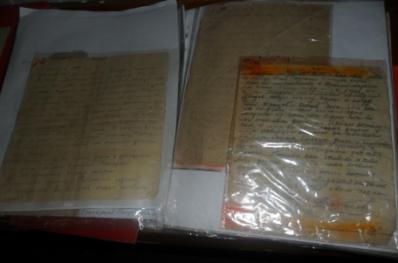 Экспозиция «Святые  письма фронтовые…»музей МАОу сош №5 г. Ишима1975-2000 г.г.
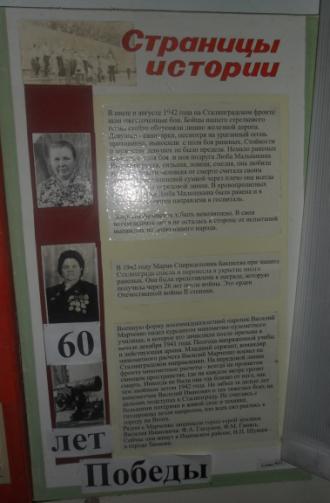 Экспозиция «Сталинградская битва»музей маоу сош №5 г. ишима1988г.
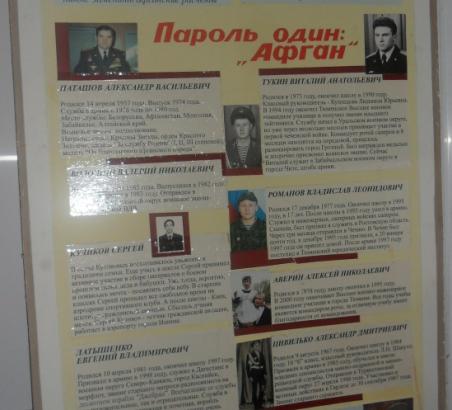 Экспозиция «Афганистан». Ученики школы-воины интернационалисты»музей маоу сош №5 г. Ишима2004г.
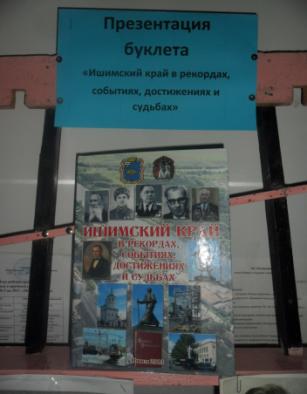 Буклет «Ишимский край в рекордах, событиях, достижениях и судьбах»музей маоу сош №5 г. Ишима2014г.